Integrating Online & Offline Resources 
for elementary Chinese 
Second Language Learners
小学第二语言中文课堂
线上线下资源综合运用
Chee Hock Tan
Acknowledgement of Country                  致敬国家
我们感谢拉拉基亚人，这片土地的传统拥有者，向他们的祖先、向拥有回忆、传统、文化和希望的澳大利亚原住民前辈、同辈和晚辈们以及在这片土地上培育后代子孙的人表示敬意。我们尊重他们的历史、文化和我们共同的未来。我们将永远记住，这片土地现在是、过去是并将永远是传统原住民的土地。
We acknowledge the Larrakia people, the Traditional Owner of this land and pay respect to the Elders, past, present and future for they hold the memories, the traditions, the culture and hopes of Aboriginal Australia and of those who educate their children in this area. We show respect for their history, their culture and our shared future.
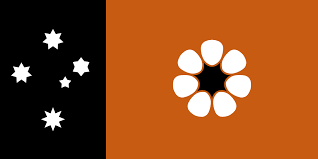 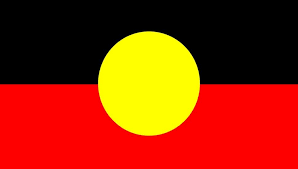 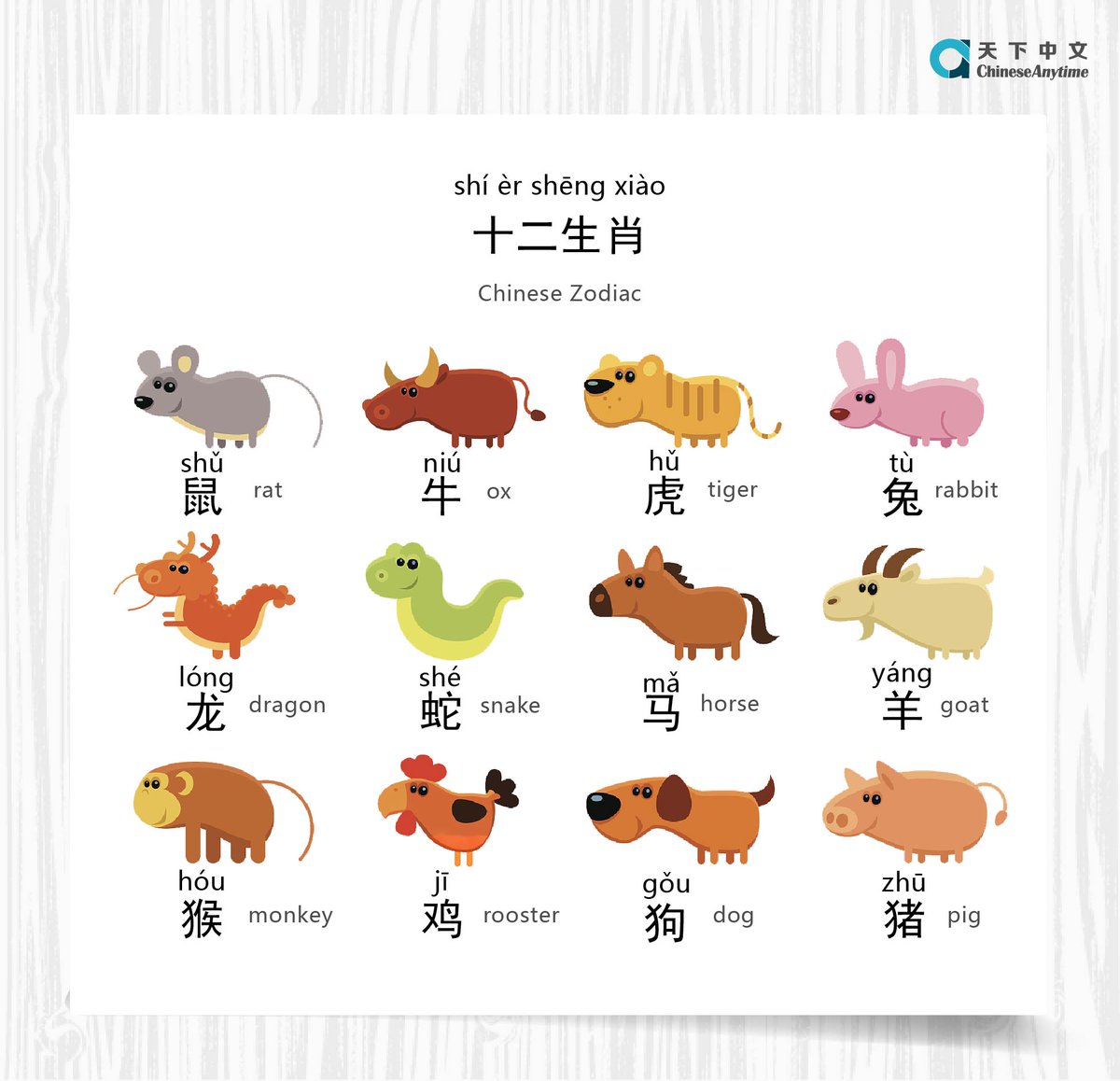 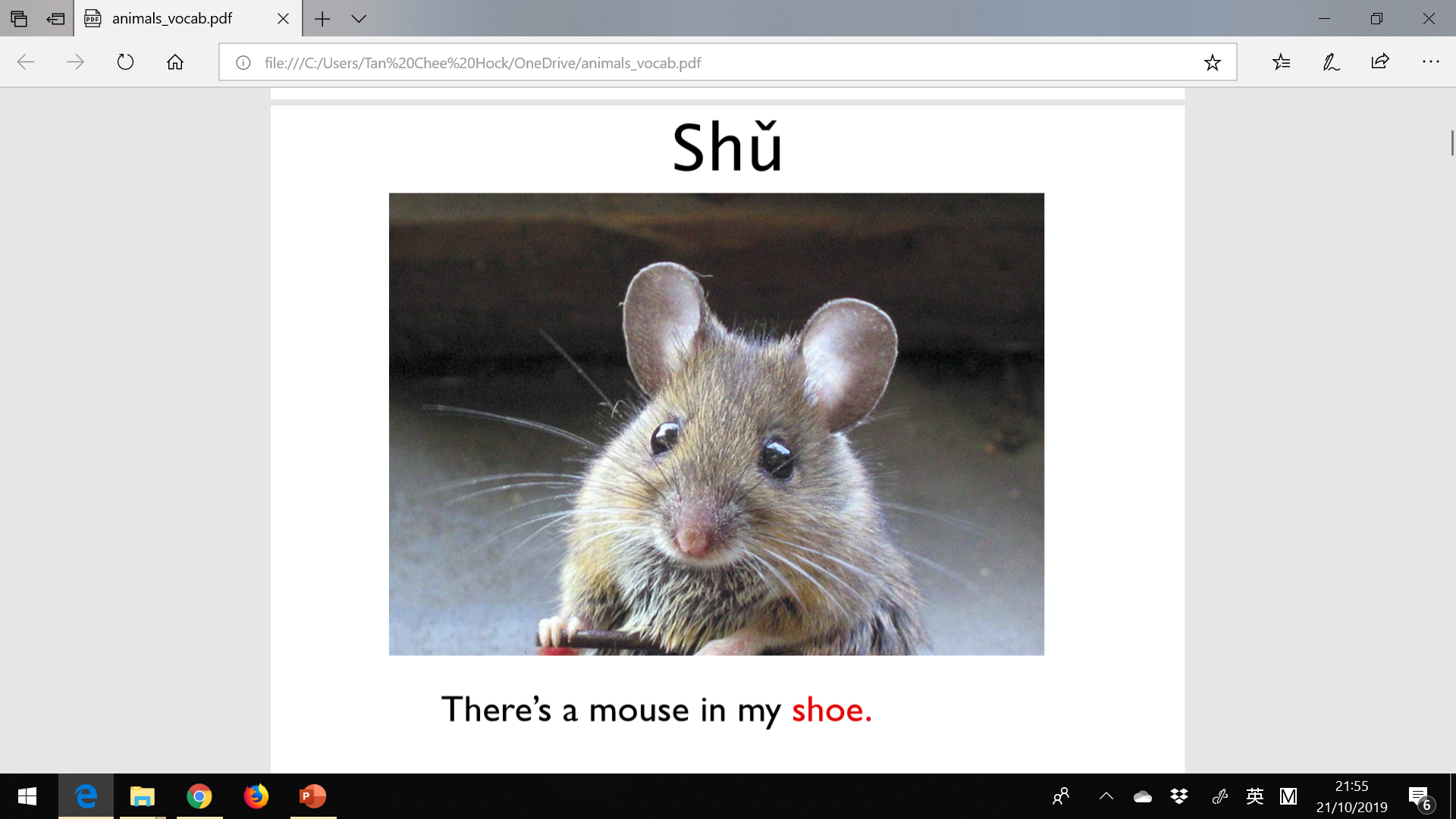 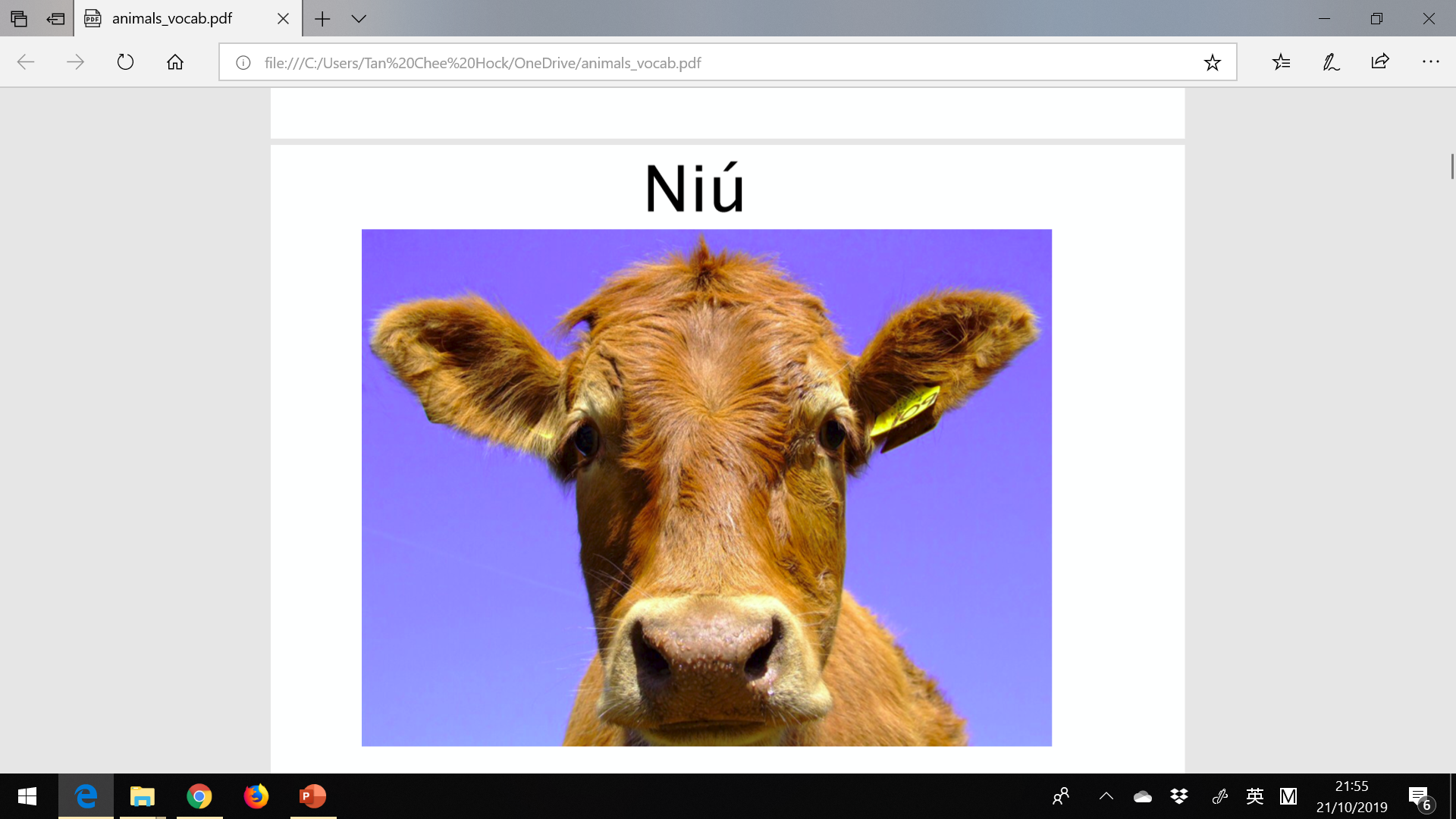 a New bottle of milk
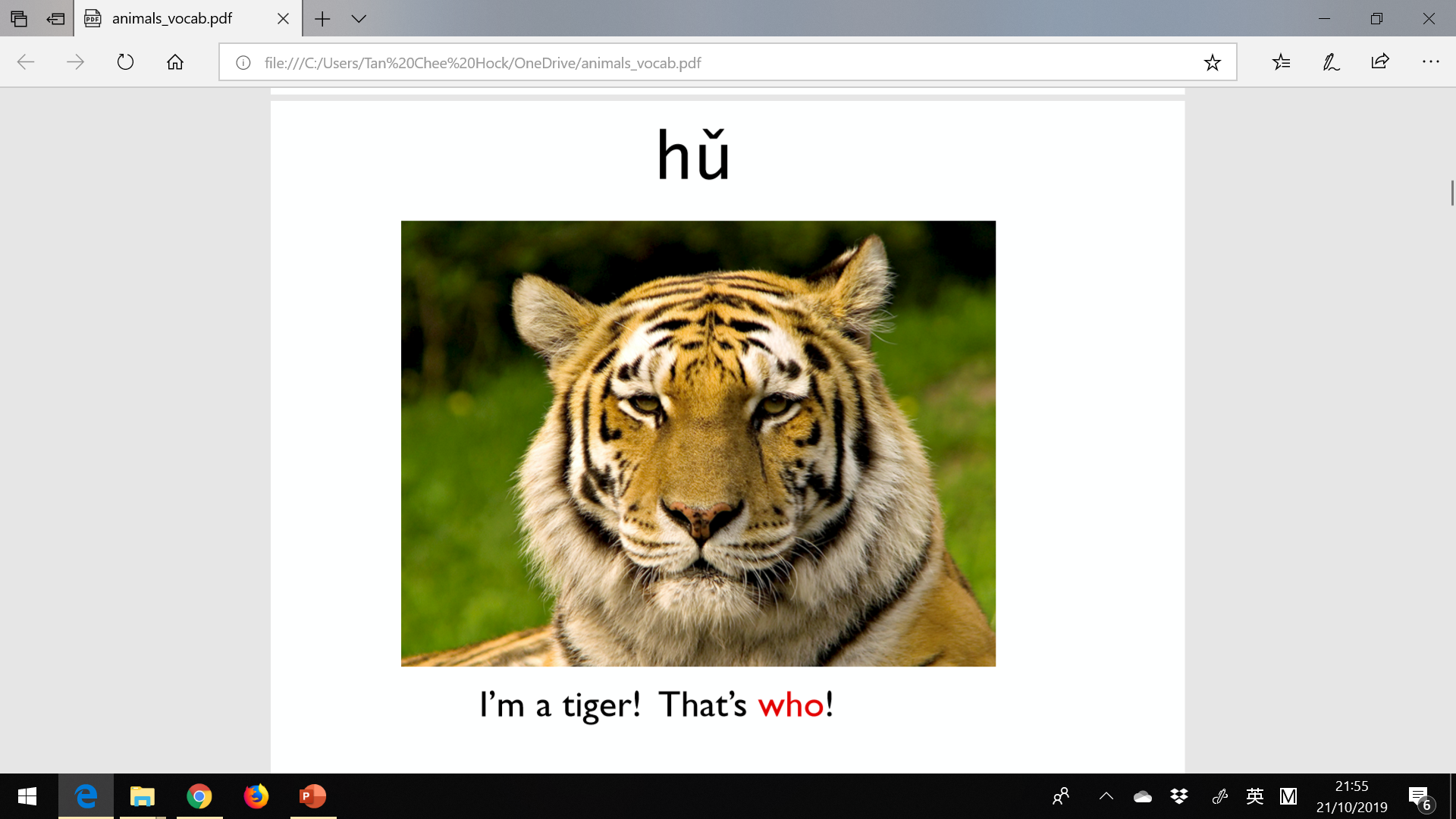 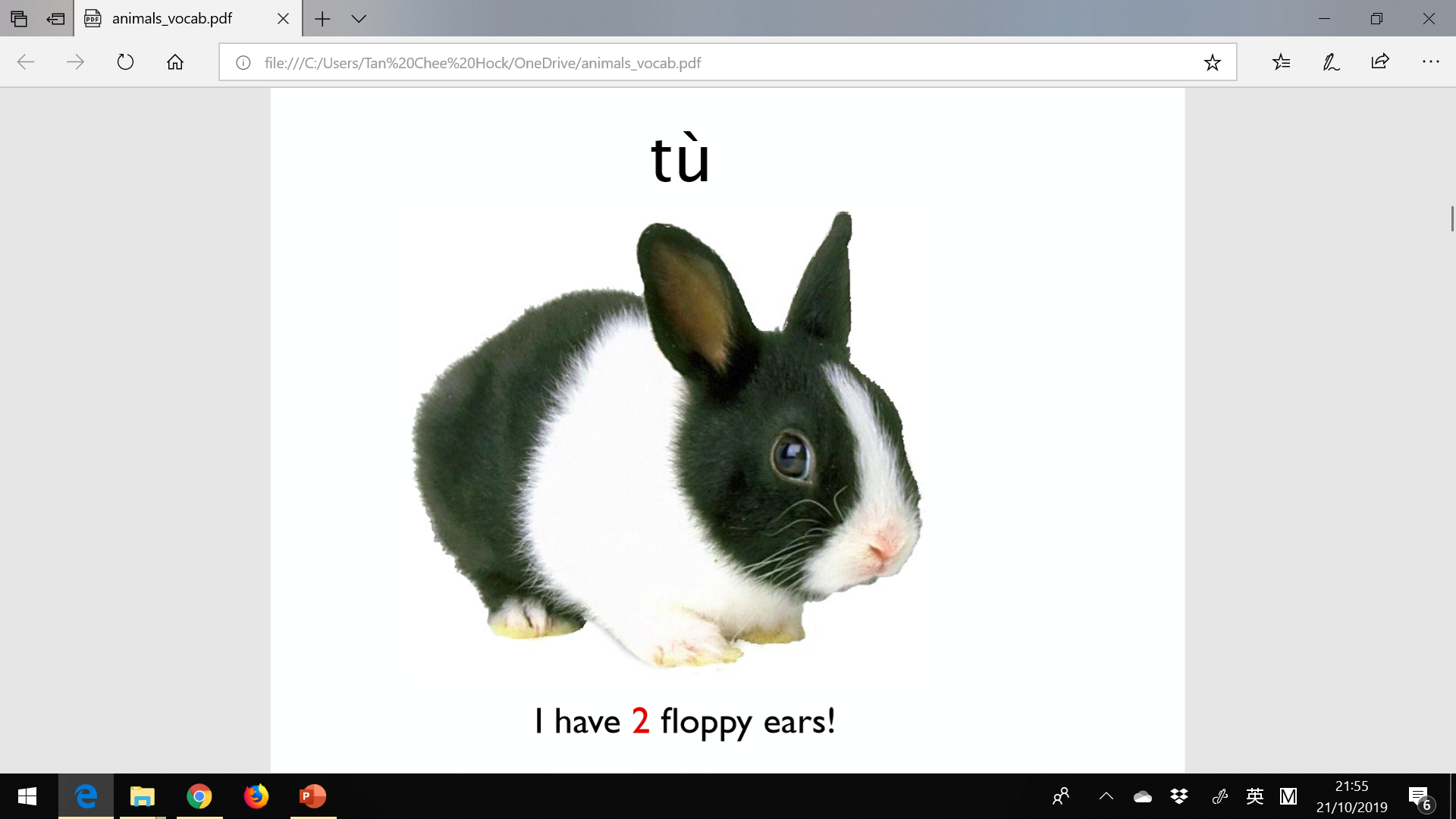 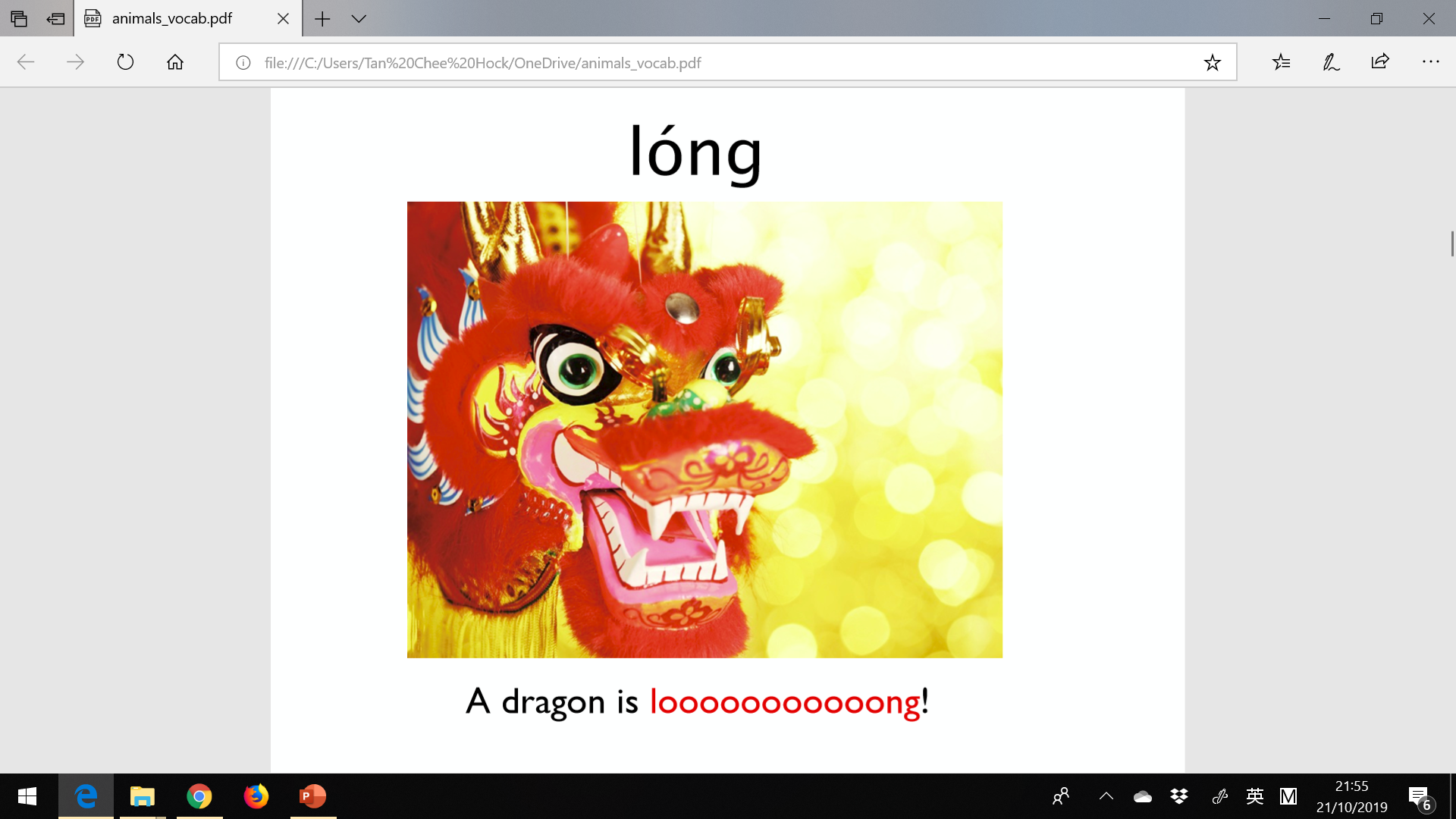 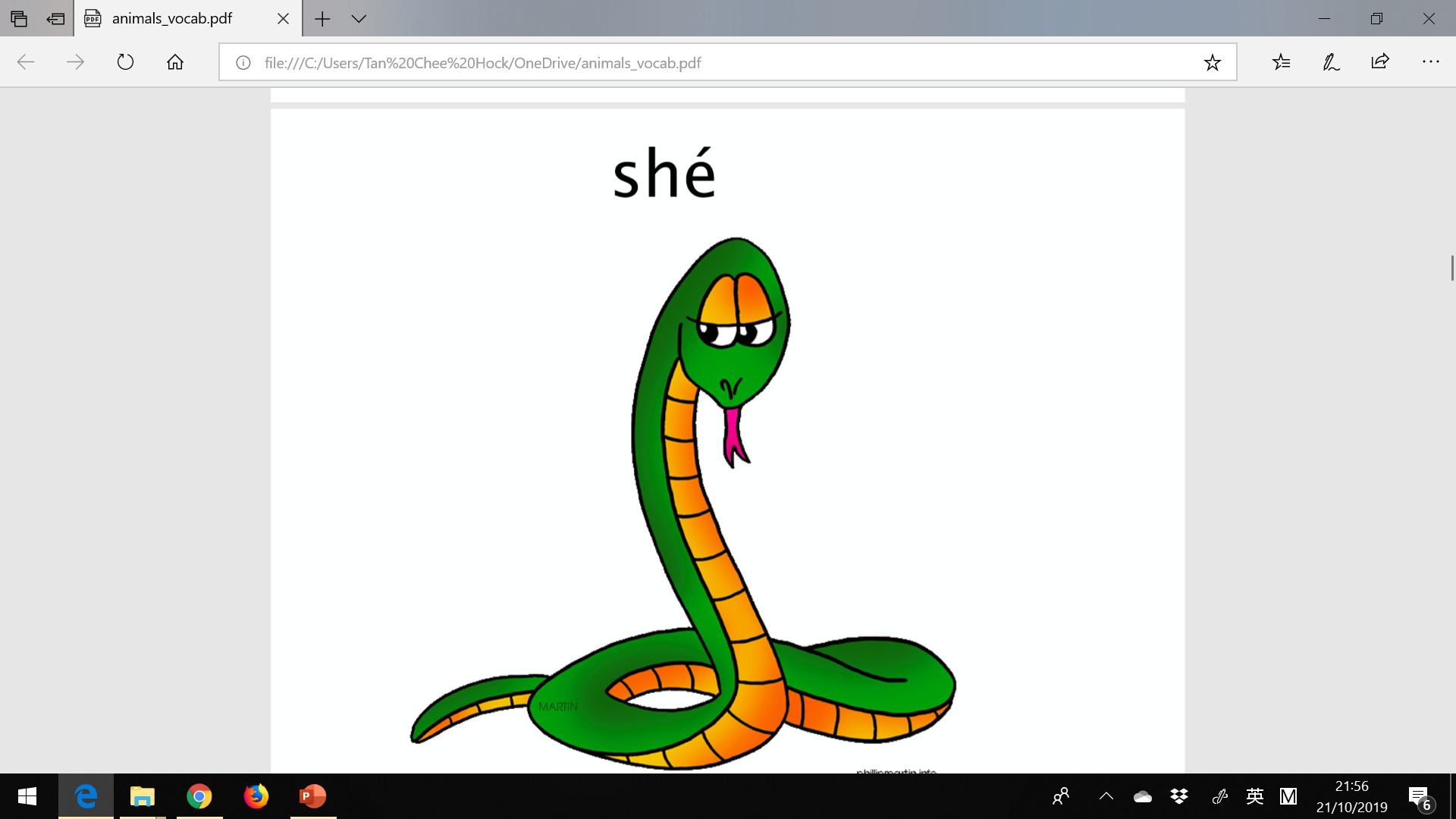 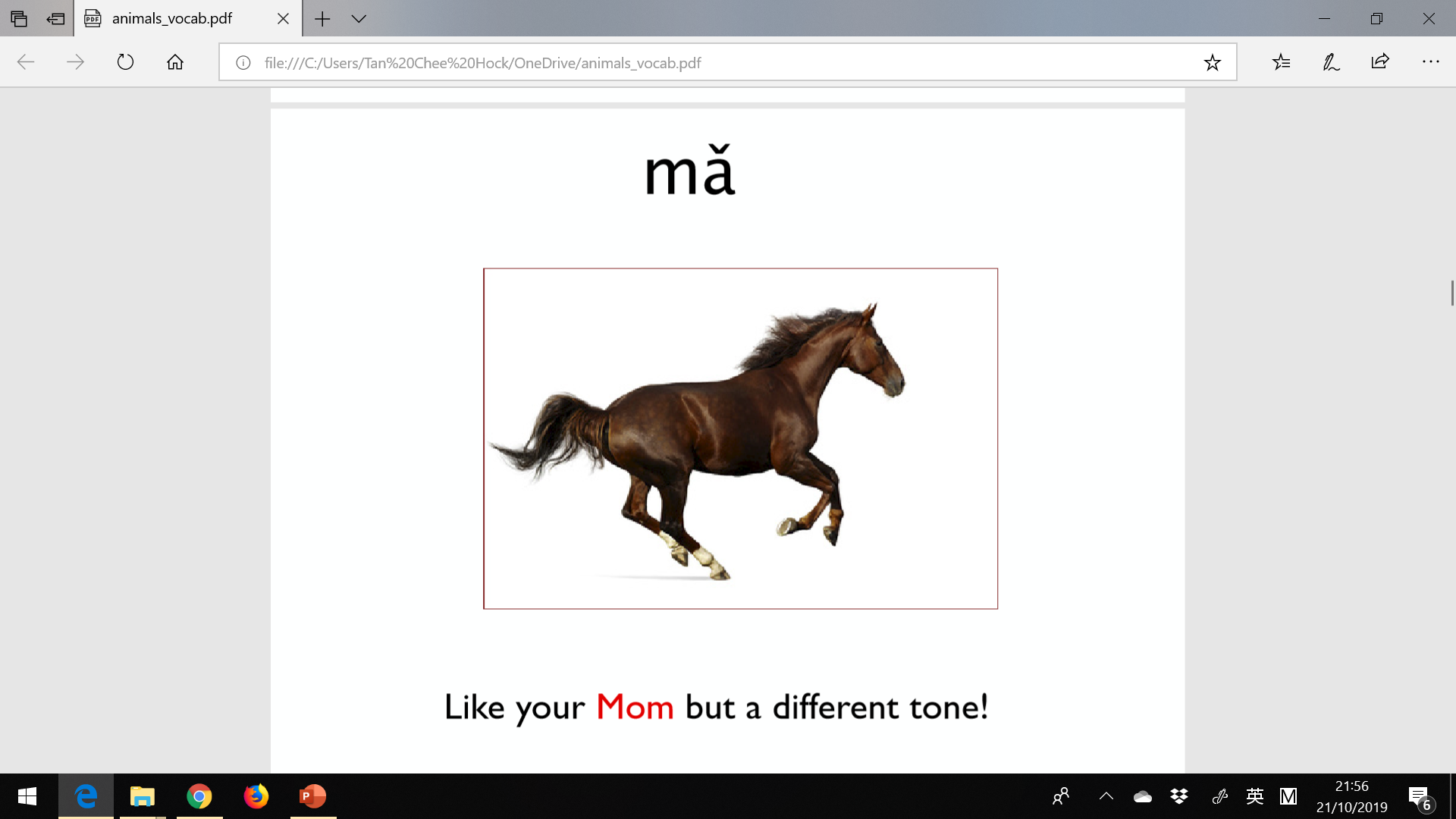 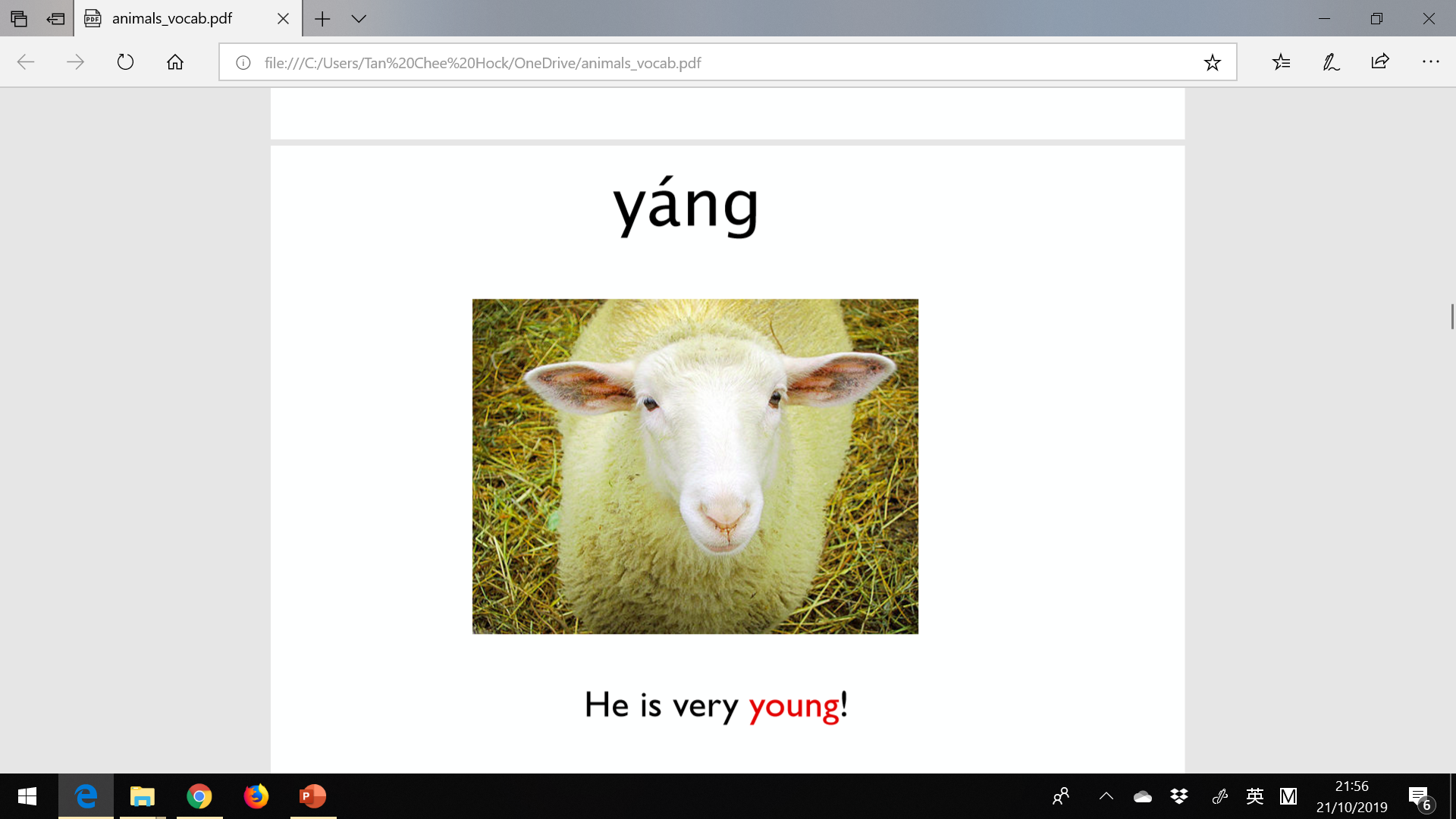 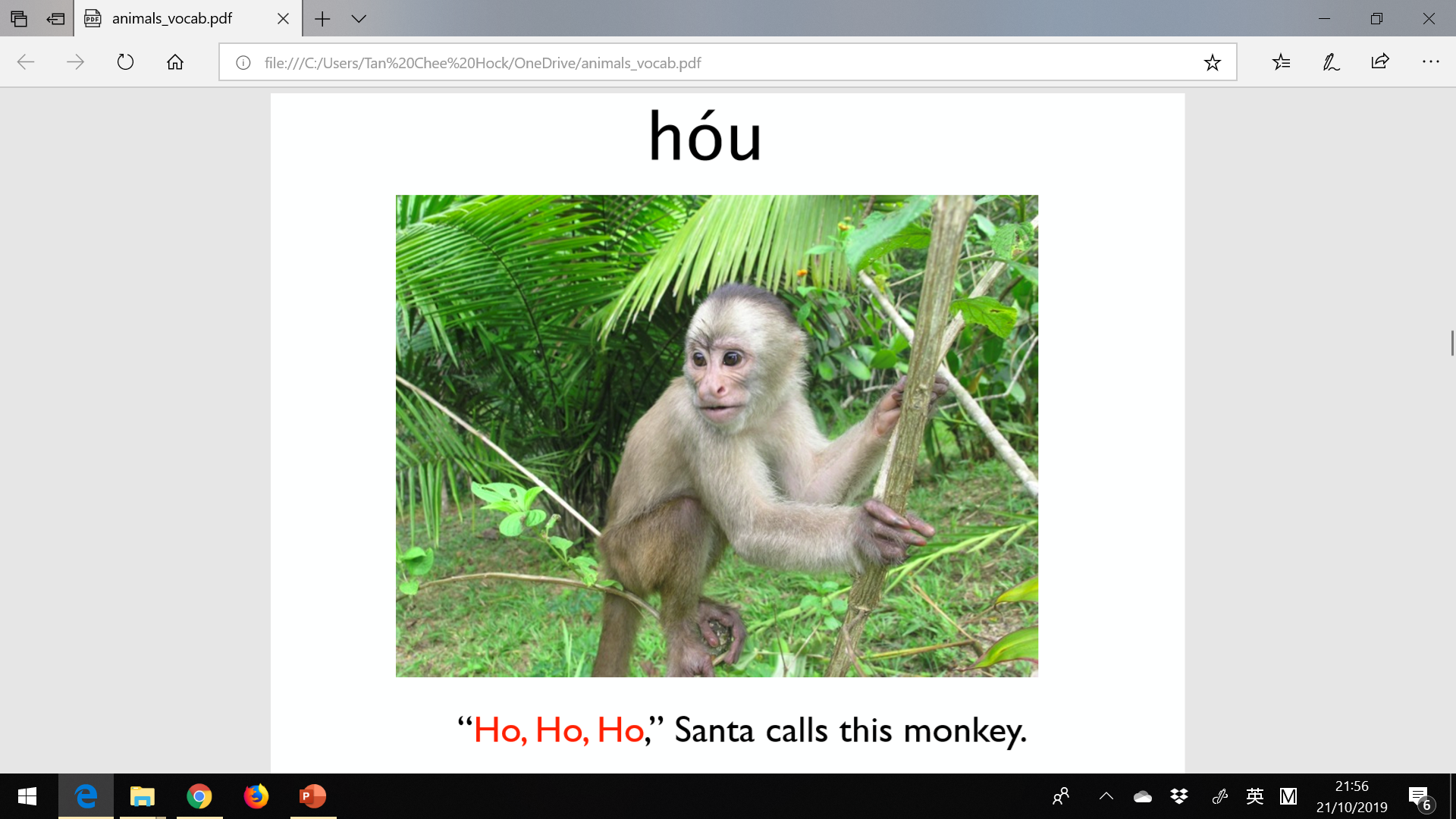 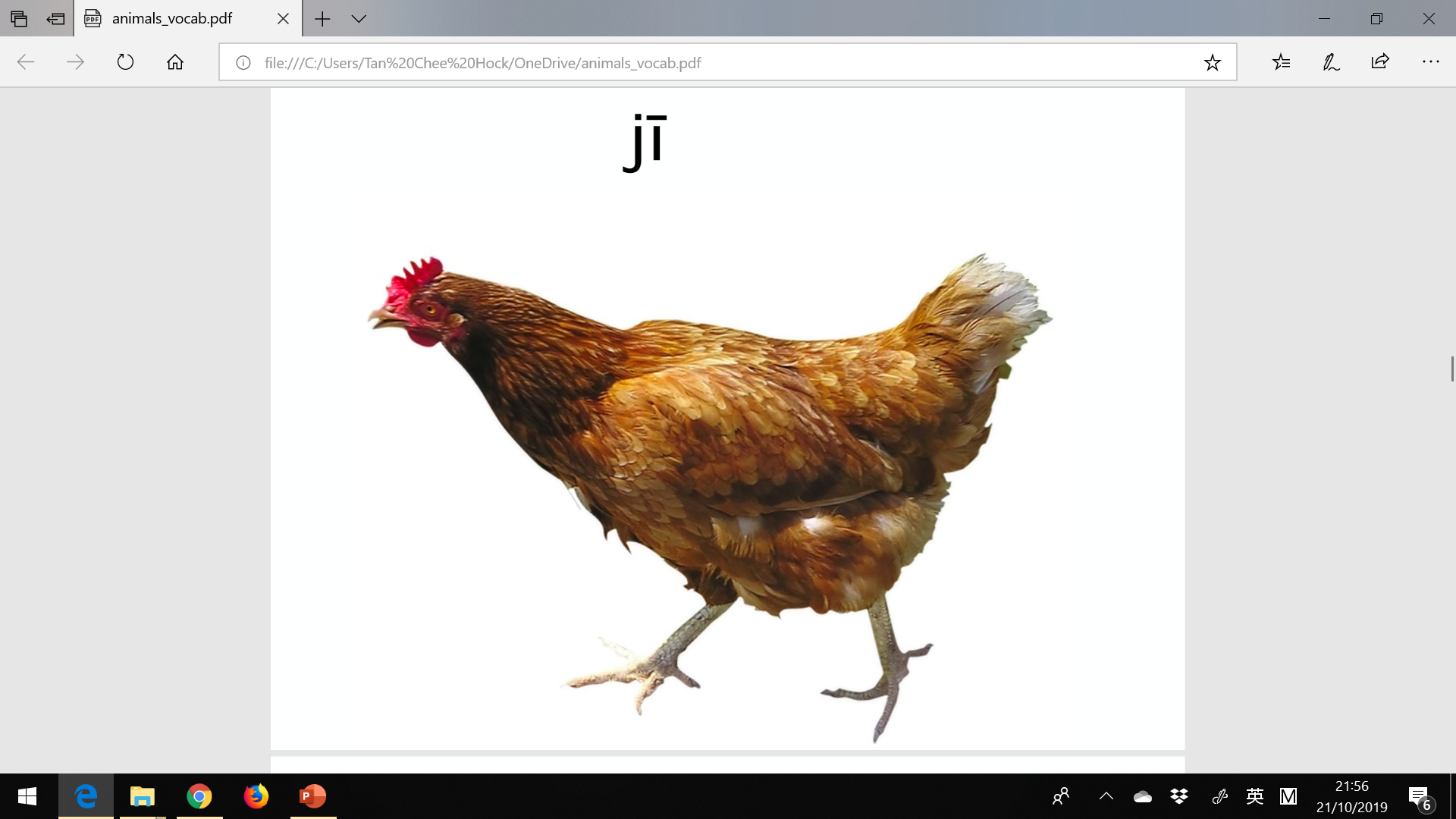 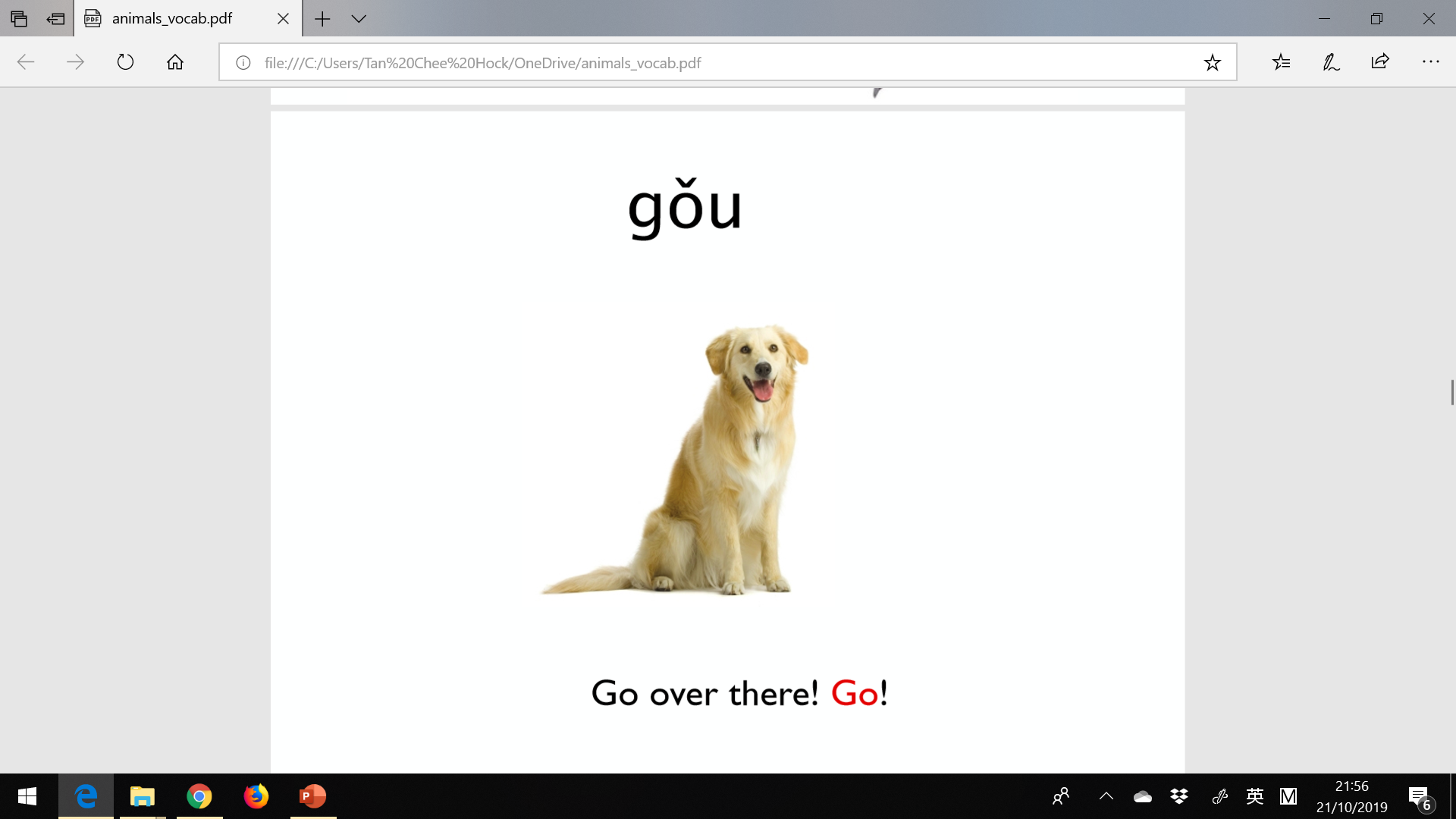 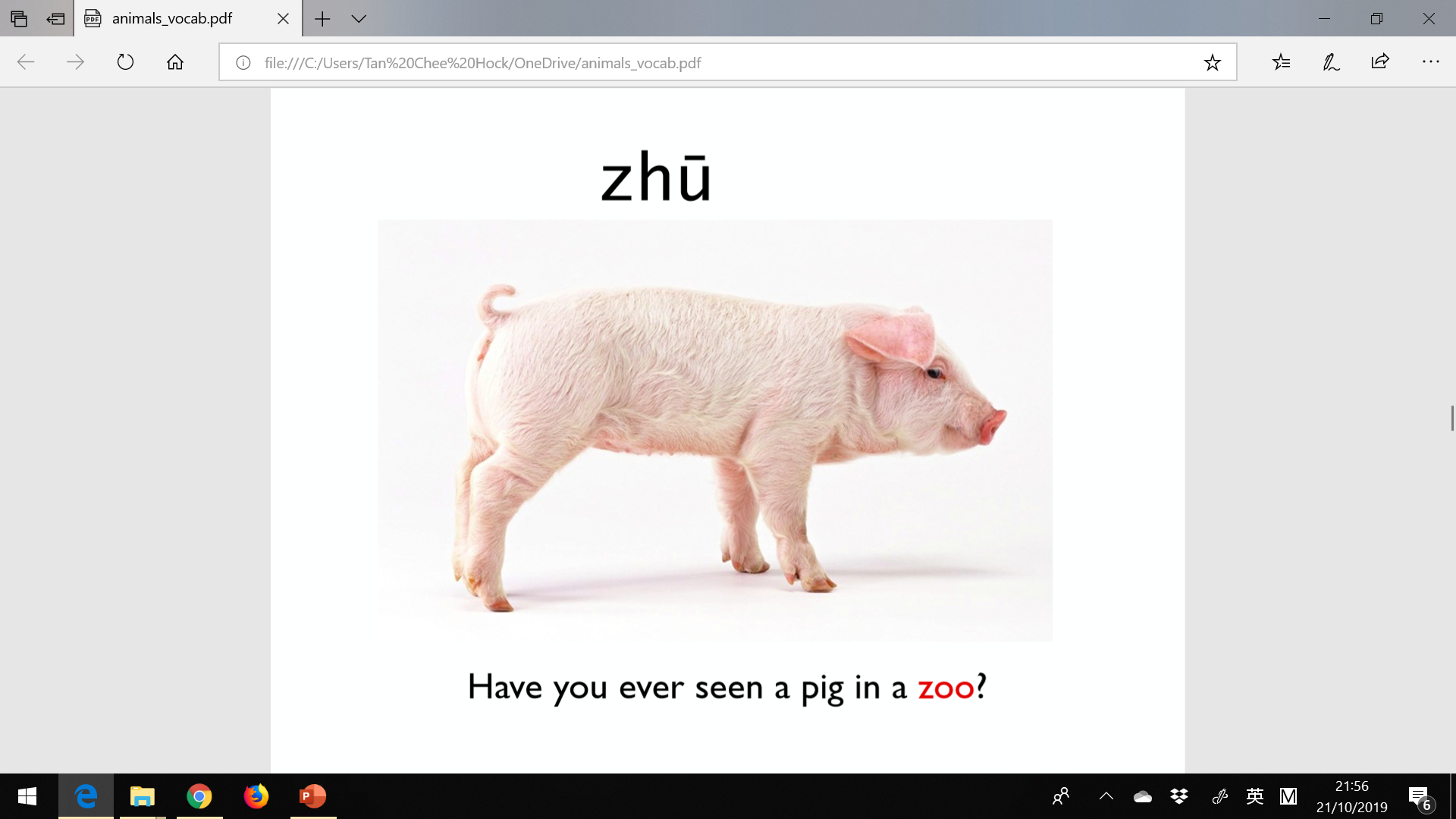 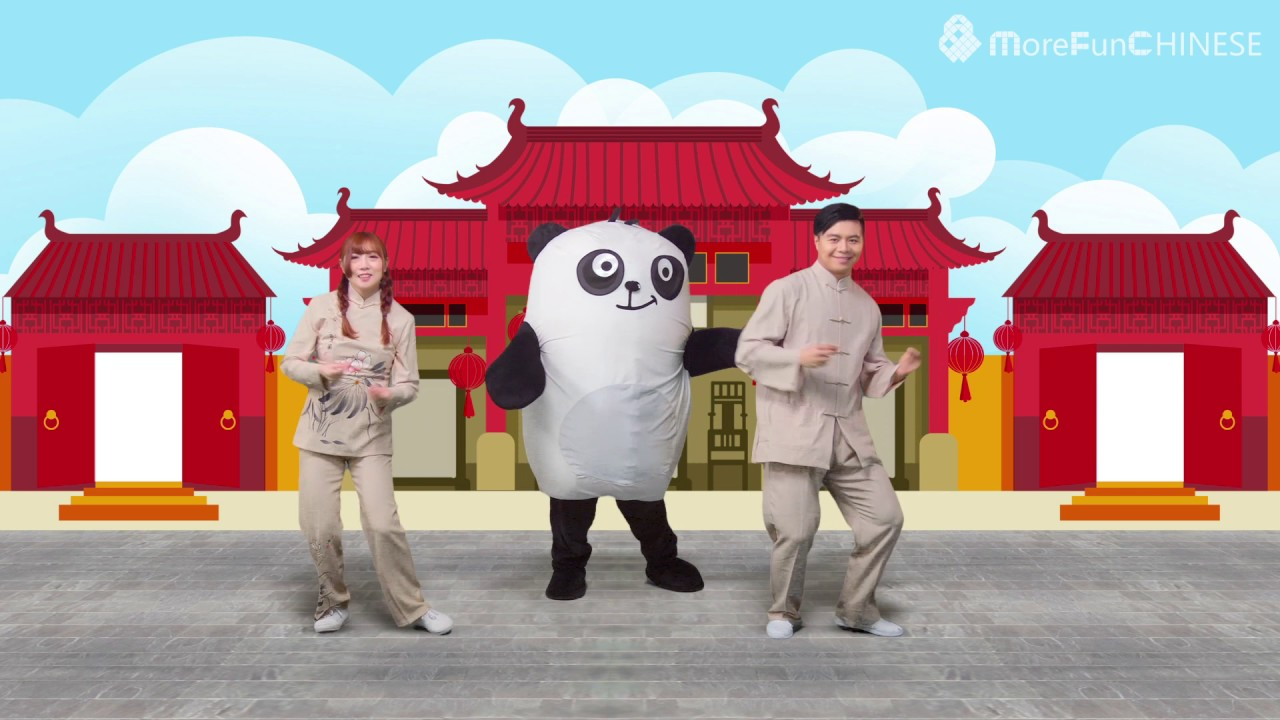 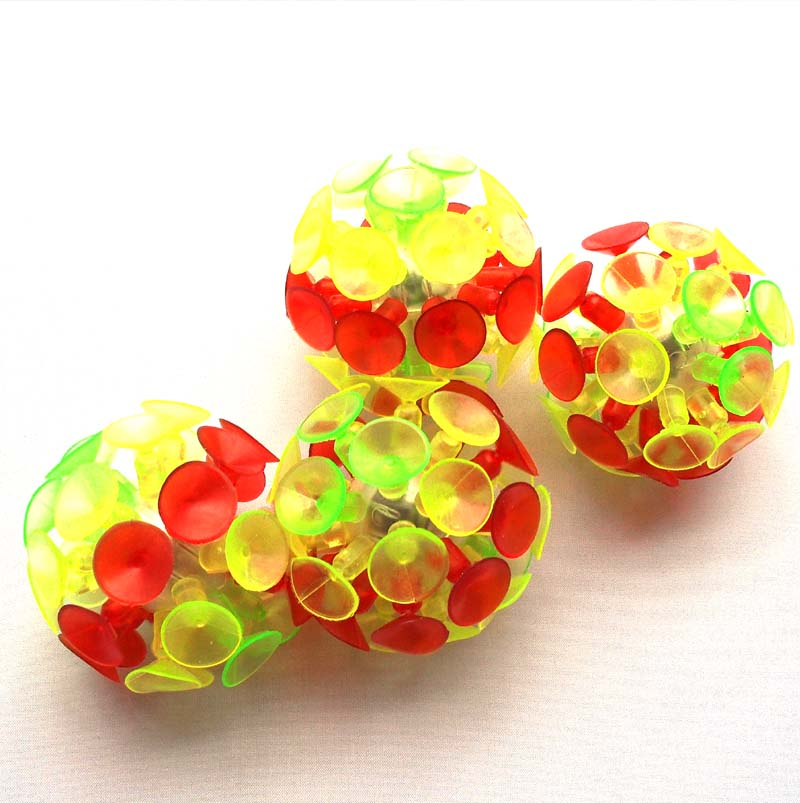 Sticky Ball
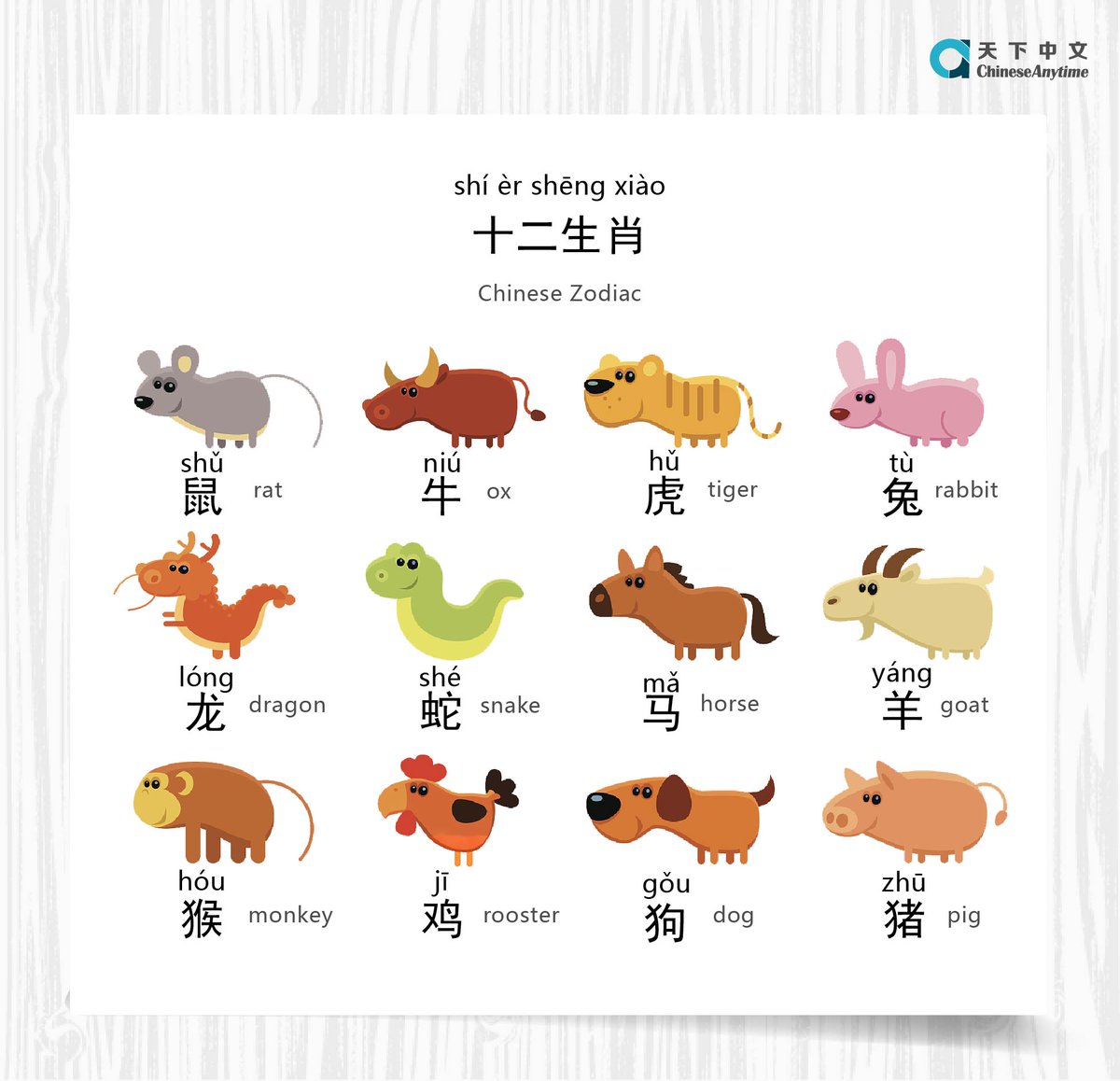 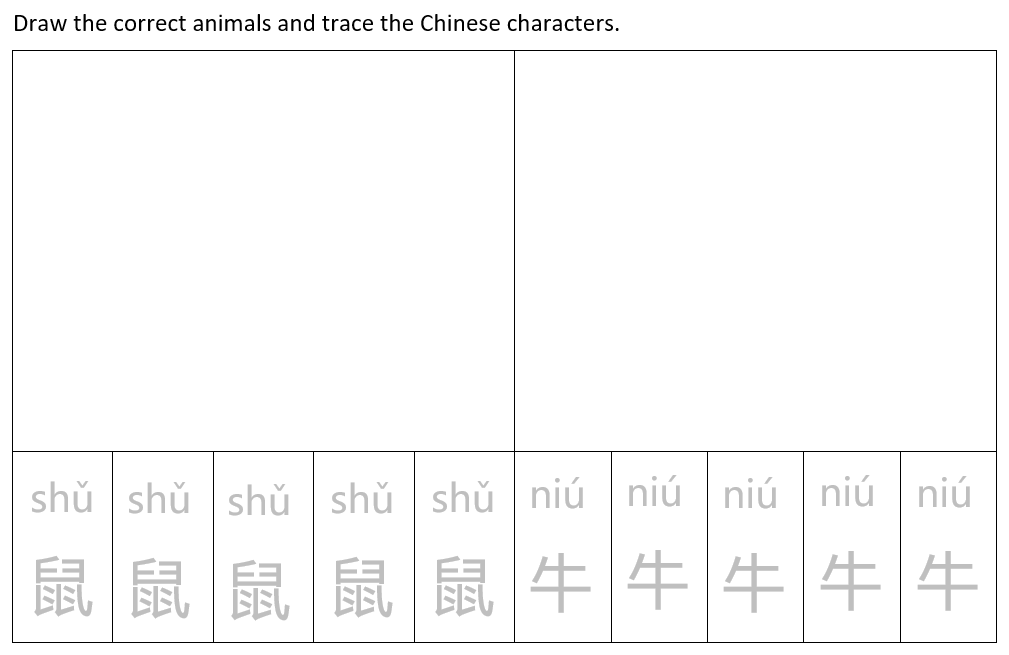 Write & Draw
Tran – Year 2
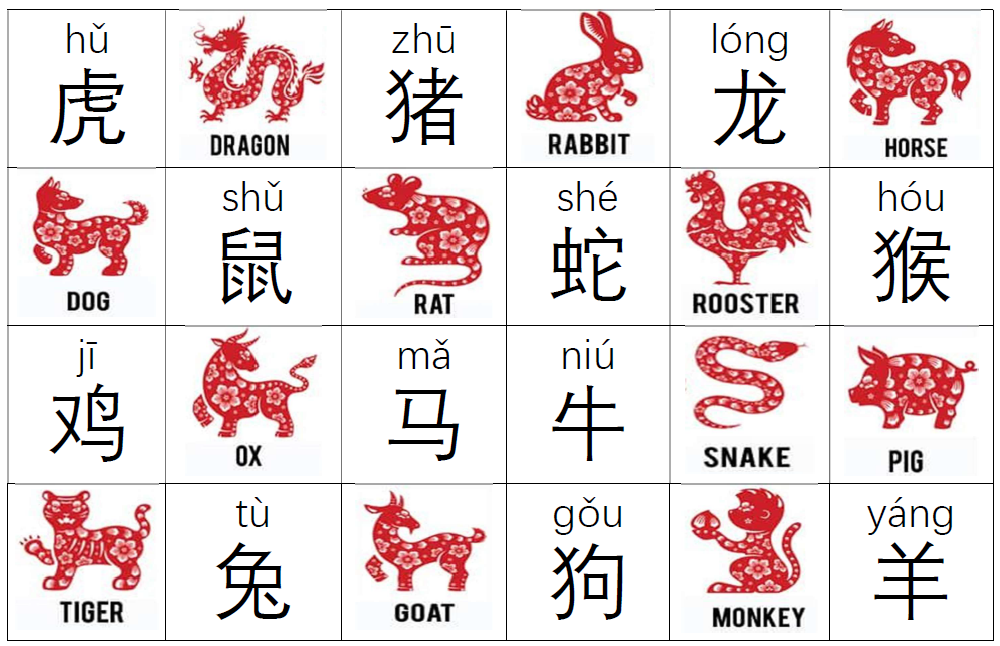 Cut & Match
Year 3 - 6
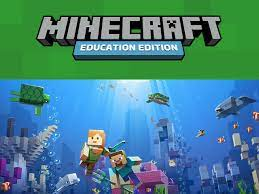 MINECRAFT: Education Edition
《我的世界》
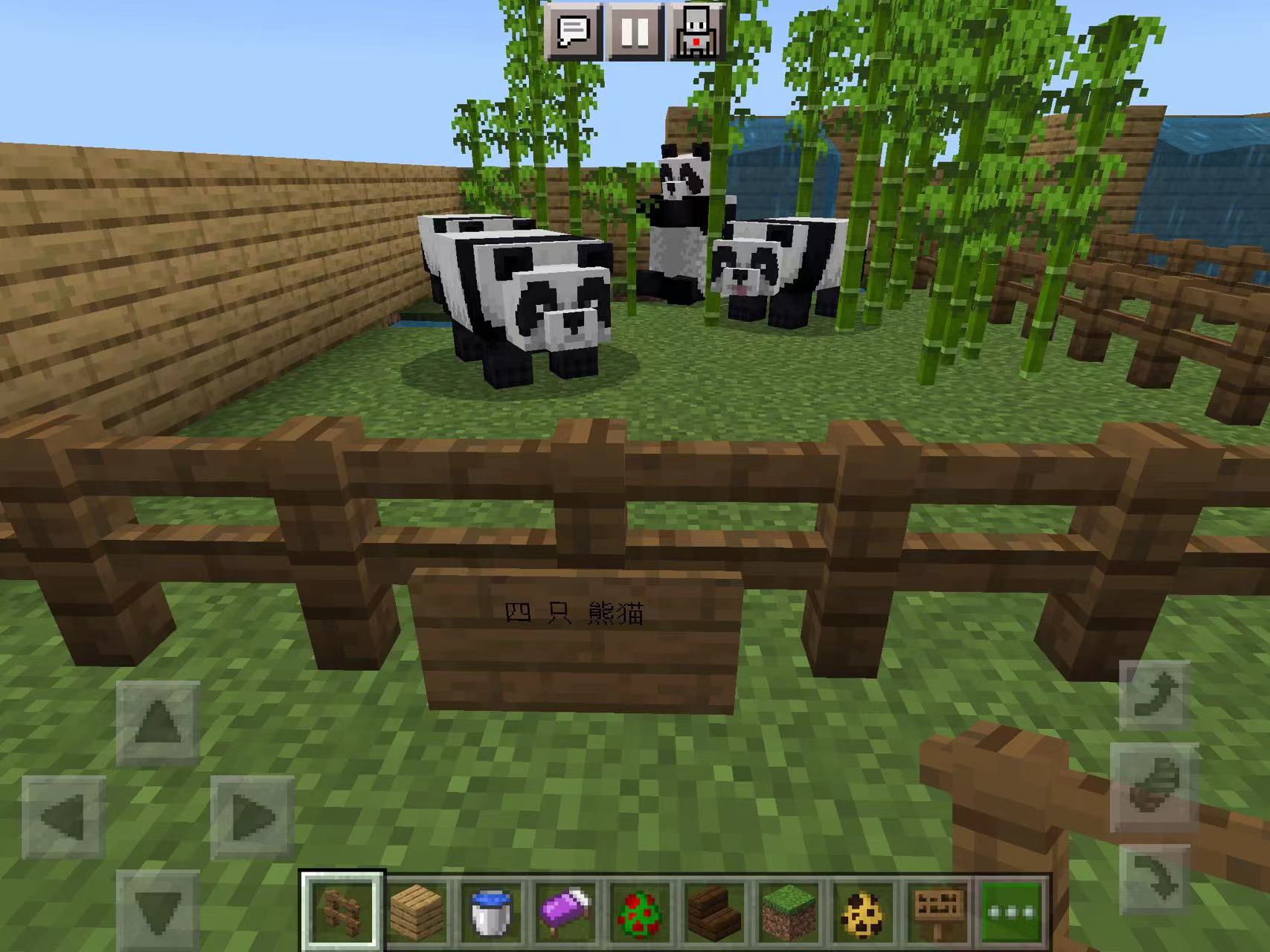 [Speaker Notes: https://app.seesaw.me/pages/shared_item?item_id=item.4d7c35a3-2ac1-4a4e-84dc-6bd75218122d&share_token=Ys3-ghNFRxKP9aZhMxaXSg&mode=share]
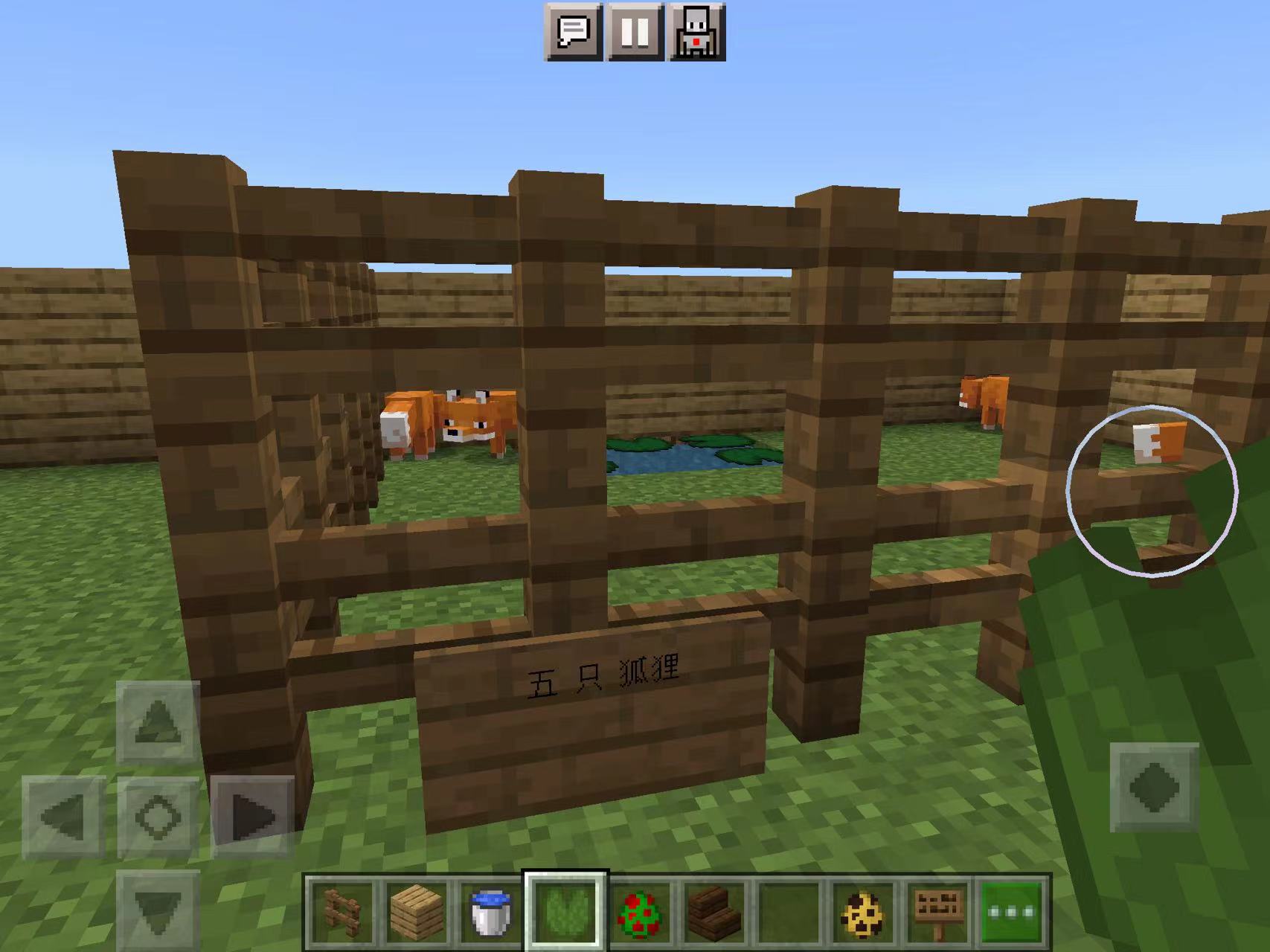 [Speaker Notes: https://ntschoolsau-my.sharepoint.com/personal/yanfang_zhuang_ntschools_net/_layouts/15/stream.aspx?id=%2Fpersonal%2Fyanfang%5Fzhuang%5Fntschools%5Fnet%2FDocuments%2Fminecraft%2F20221207%5F050543000%5FiOS%2Emov&ga=1]
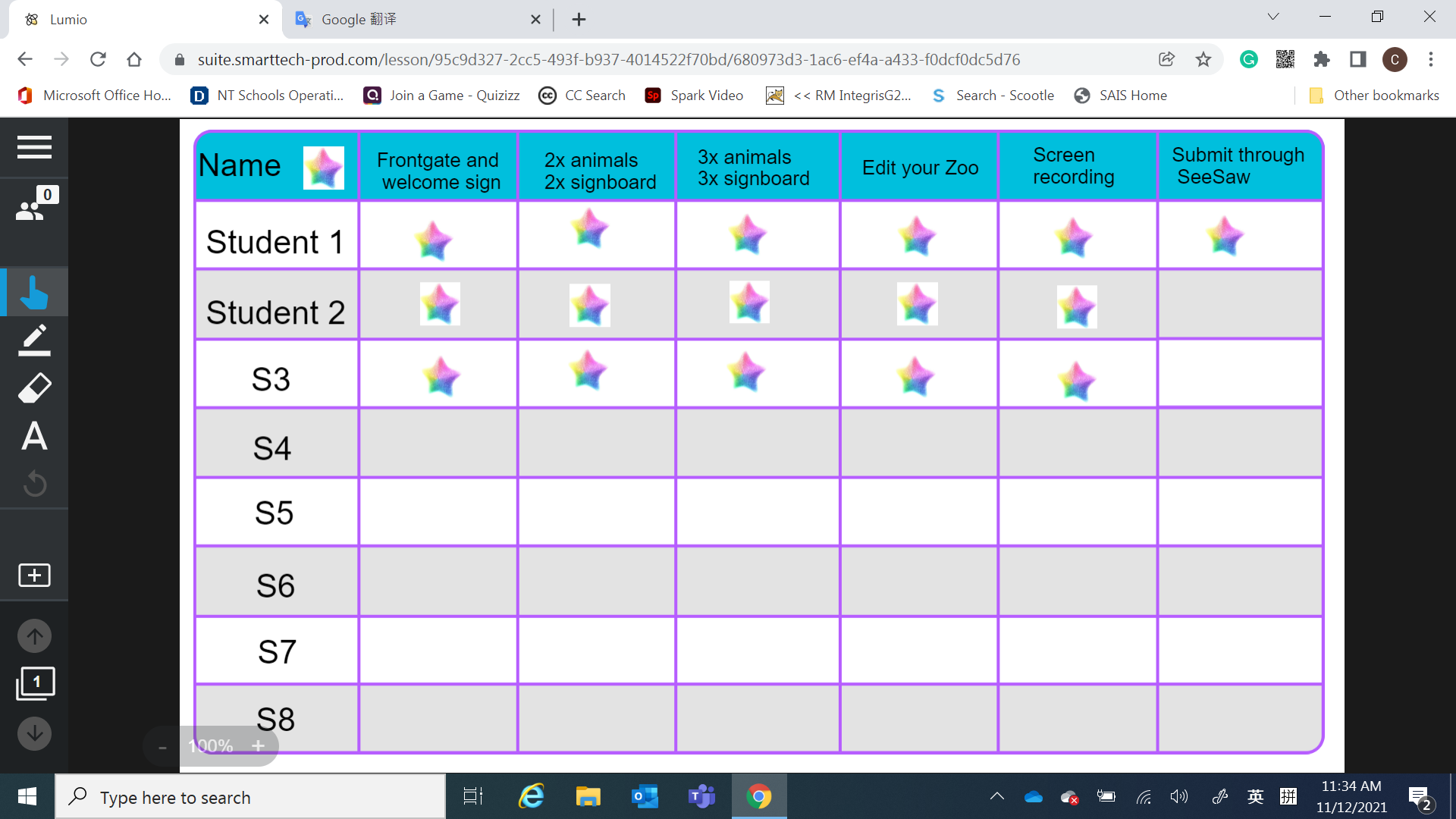 [Speaker Notes: https://suite.smarttech.com/share/c0e5ddb3-5f95-4548-8611-aedbbcc808fe]
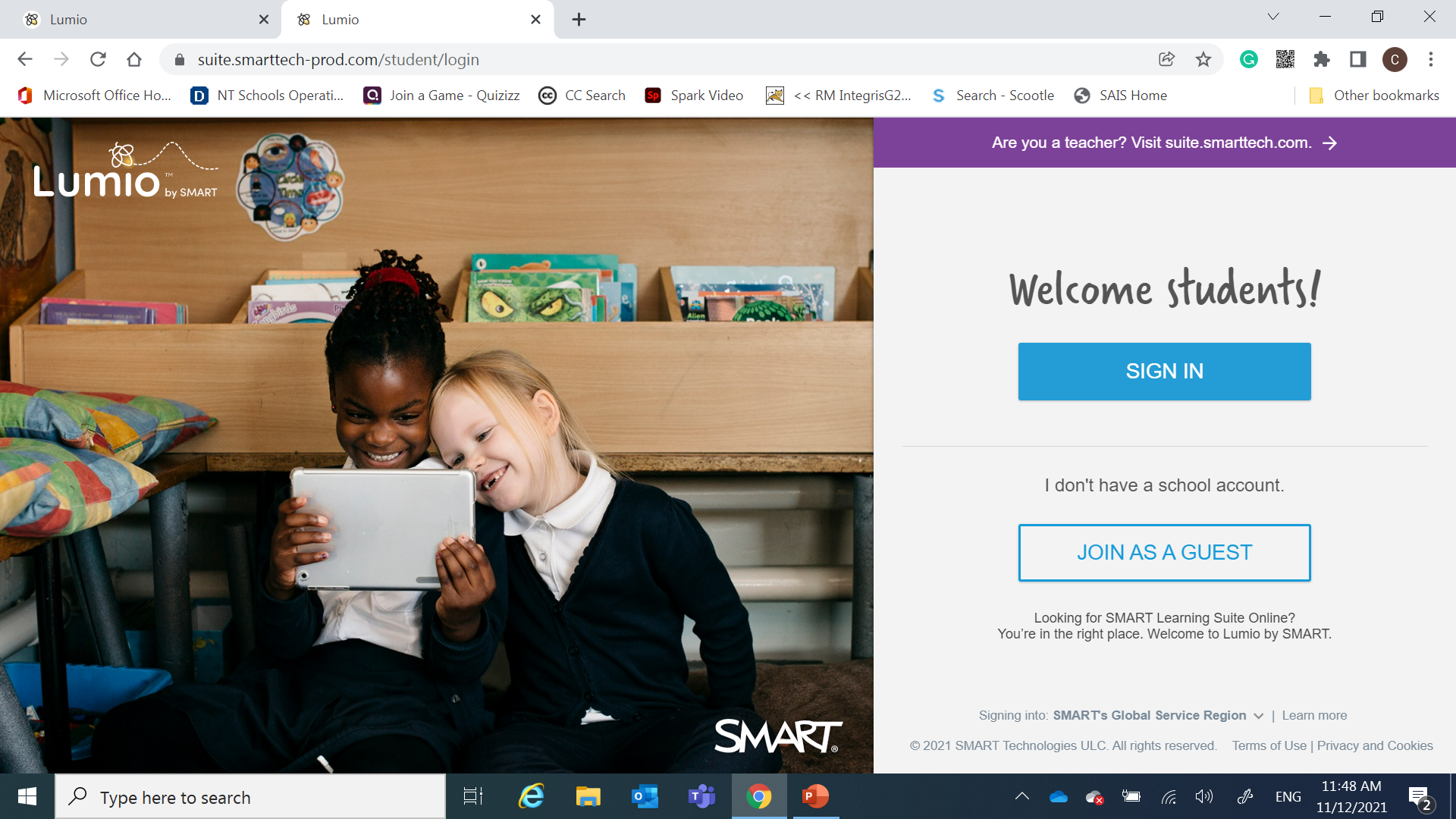 [Speaker Notes: https://www.smarttech.com/en/lumio]
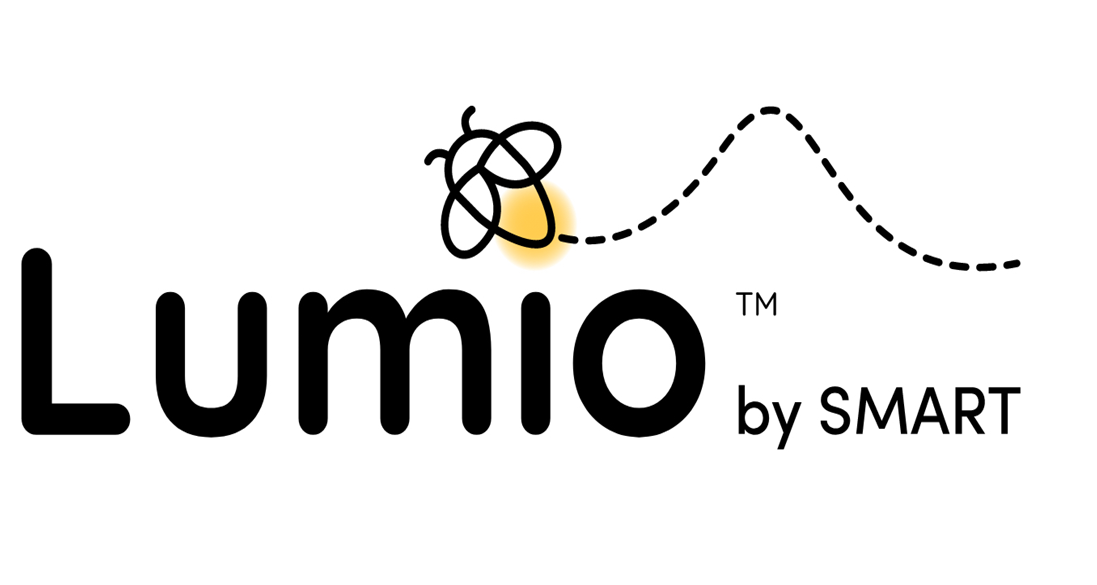 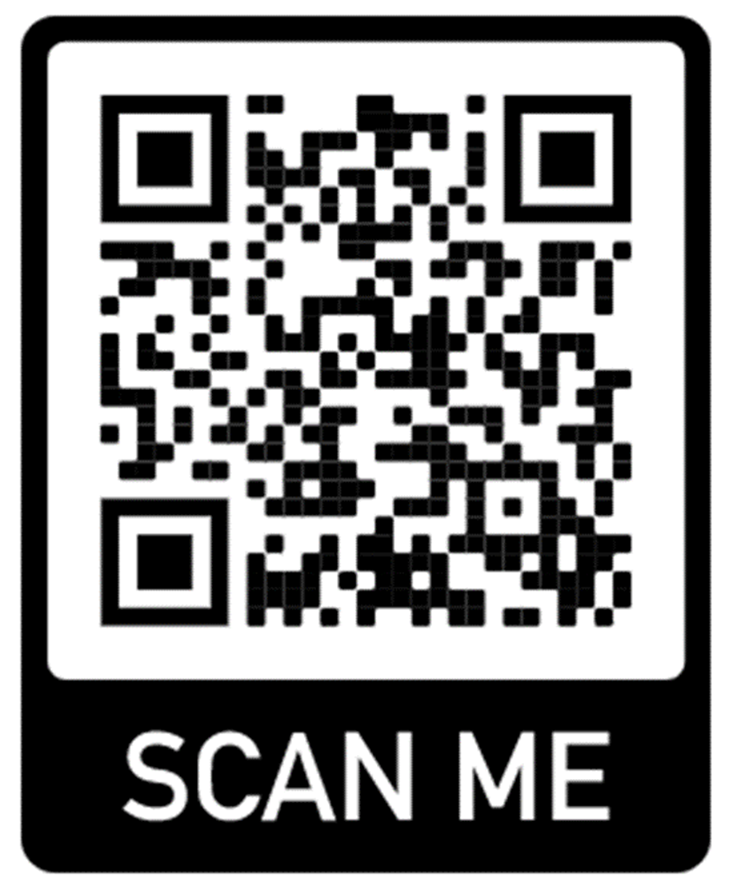 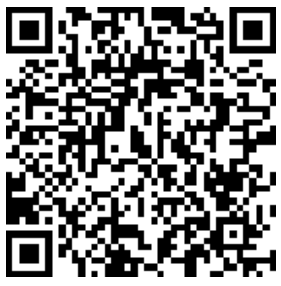 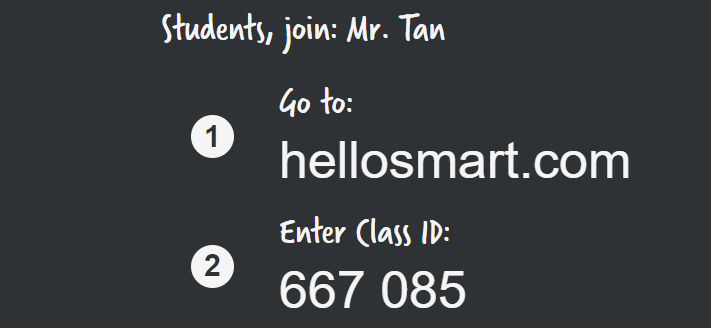 Lumio by smart: 海洋动物
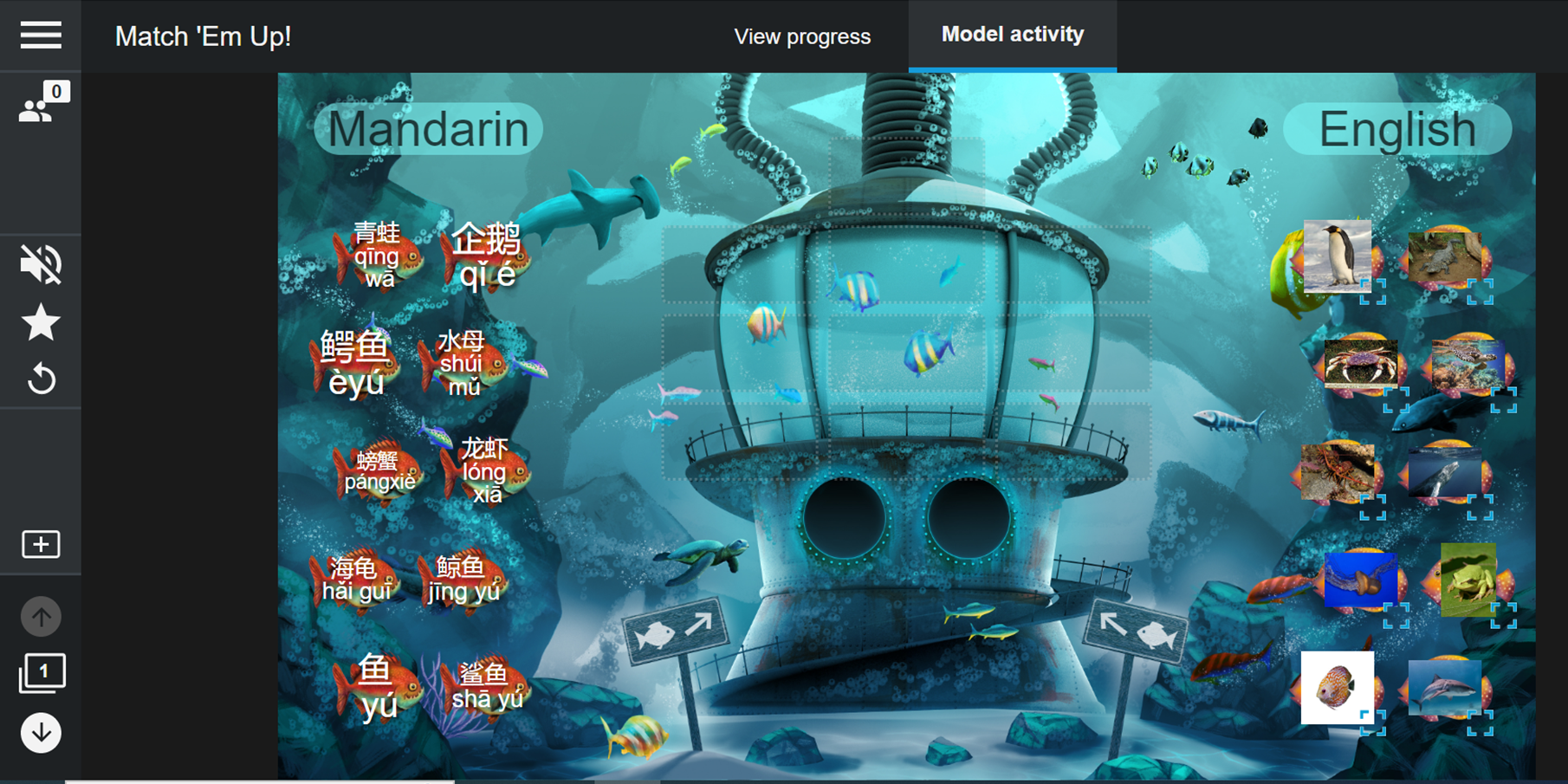 [Speaker Notes: https://suite.smarttech.com/share/70e746bd-d6db-45de-9485-4d207d3b7530]
Lumio by Smart: 12 Zodiacs
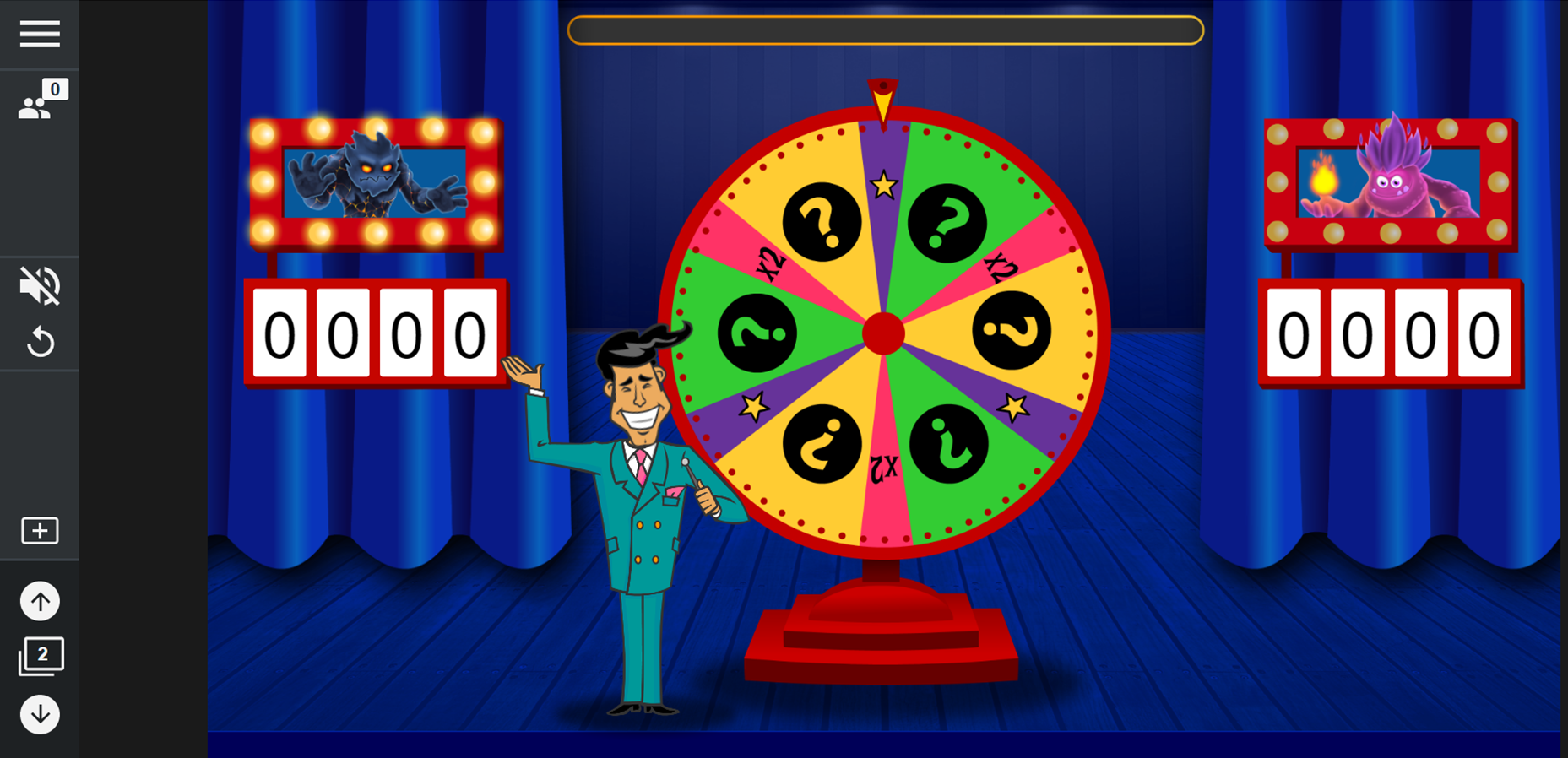 [Speaker Notes: https://suite.smarttech.com/share/d5ced273-e6fc-4ace-bb5f-ca86499c96d4]
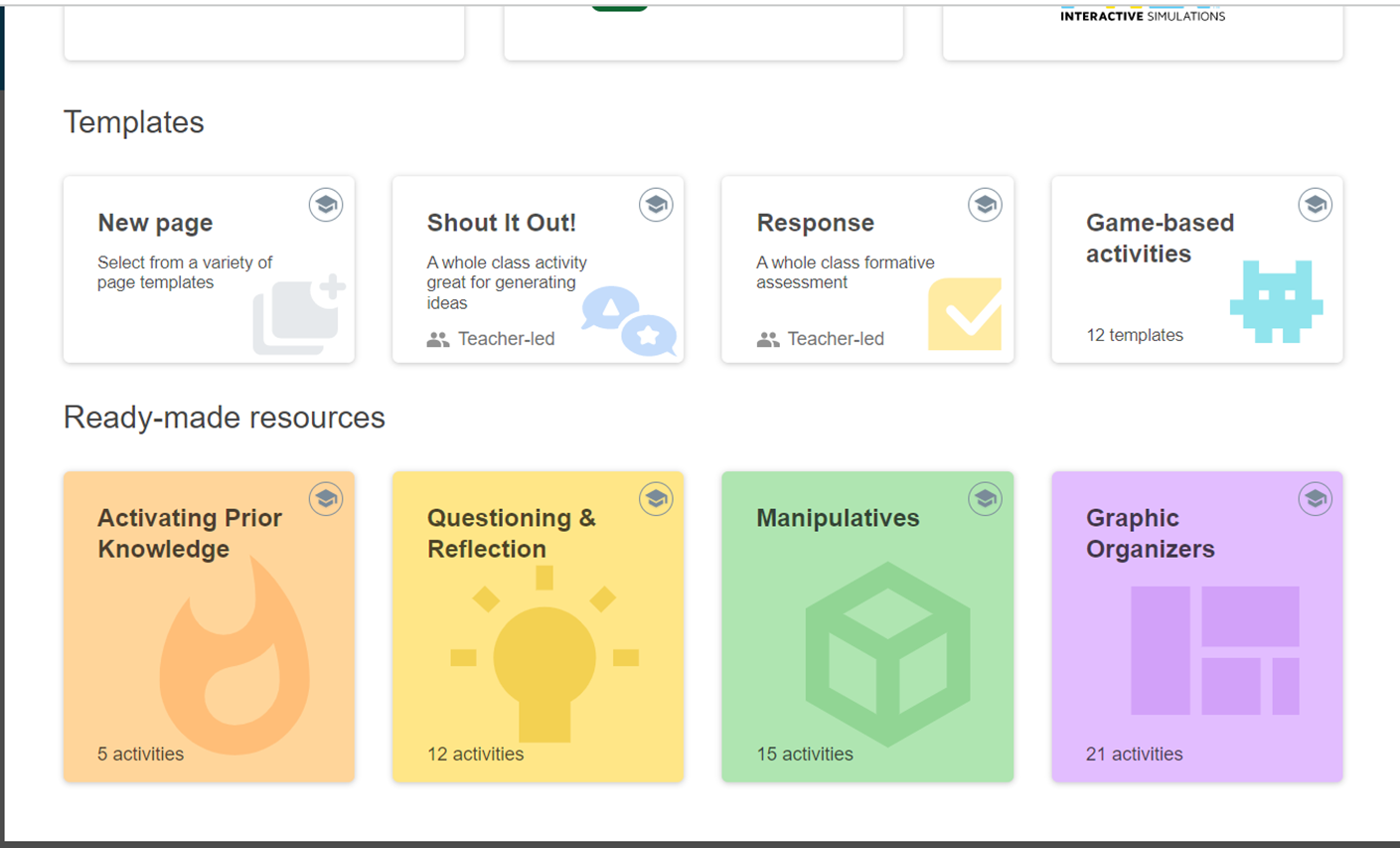 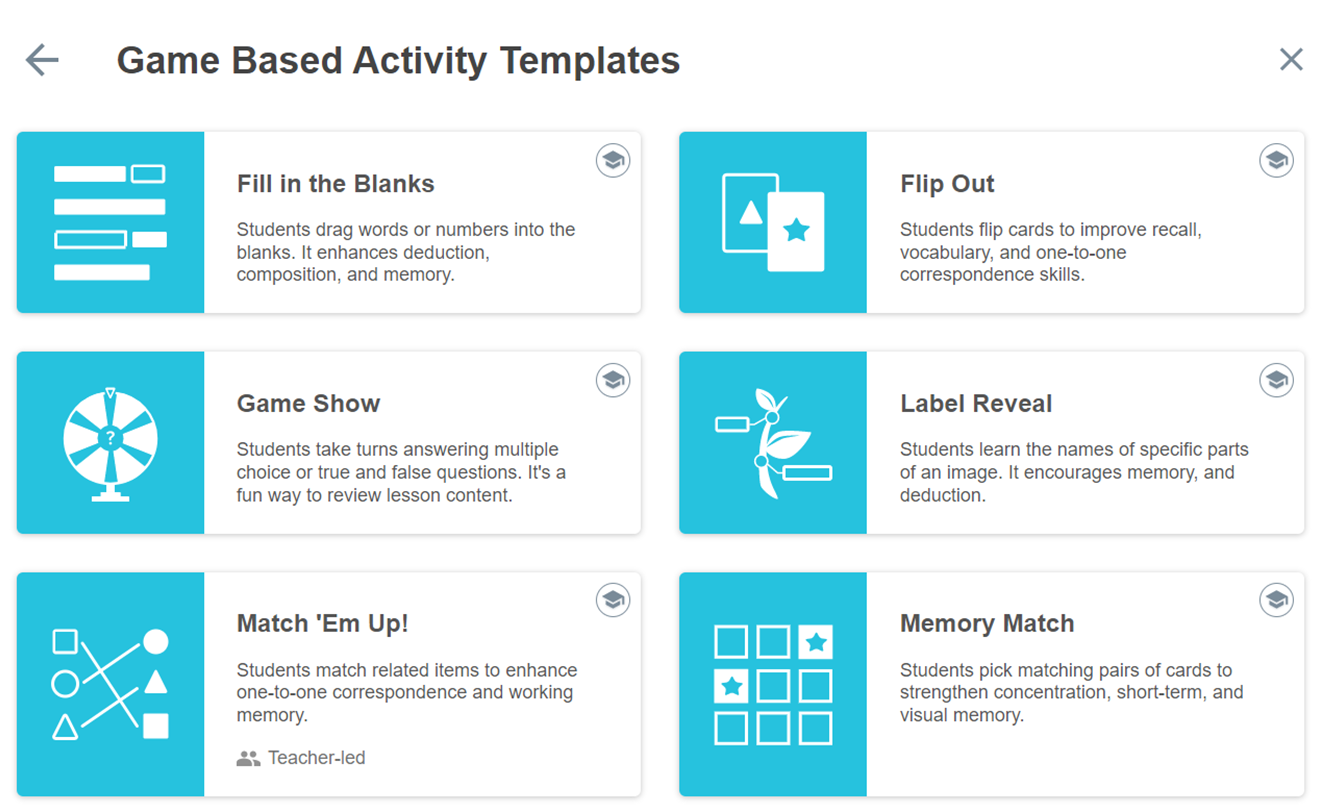 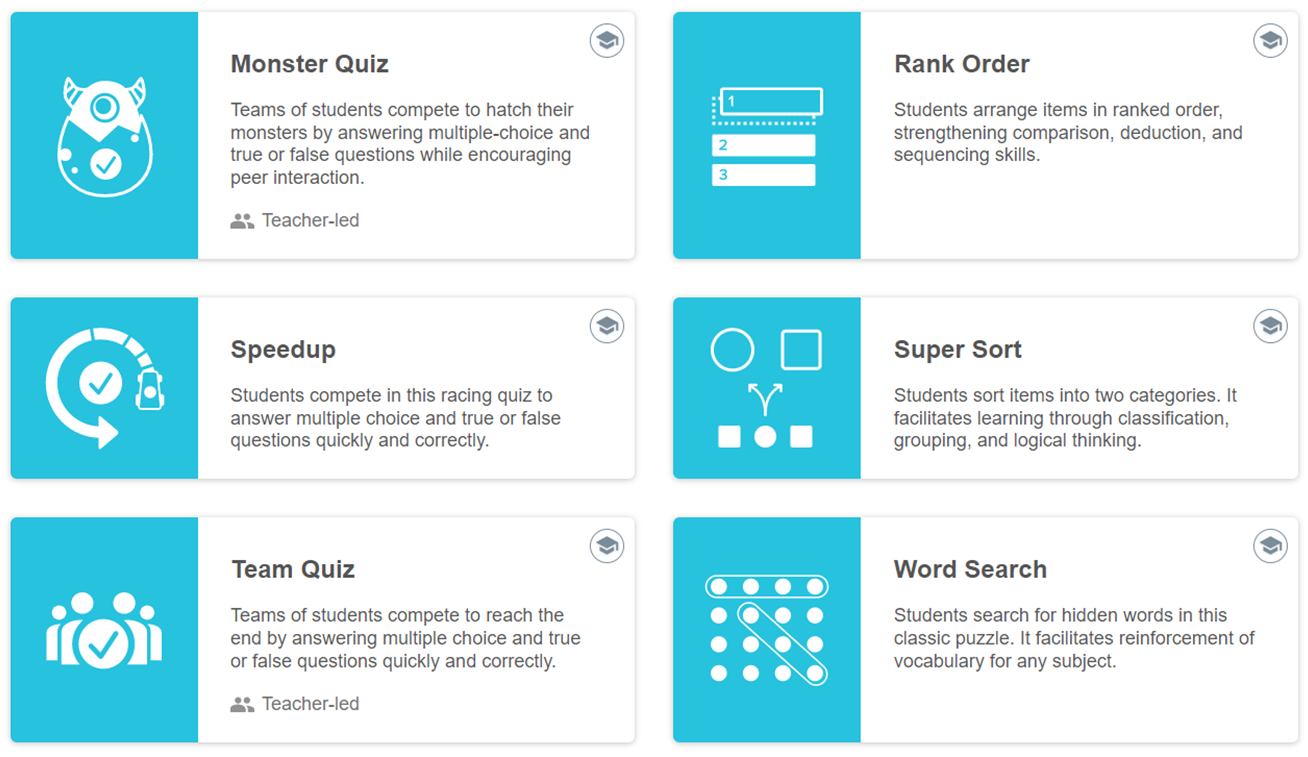 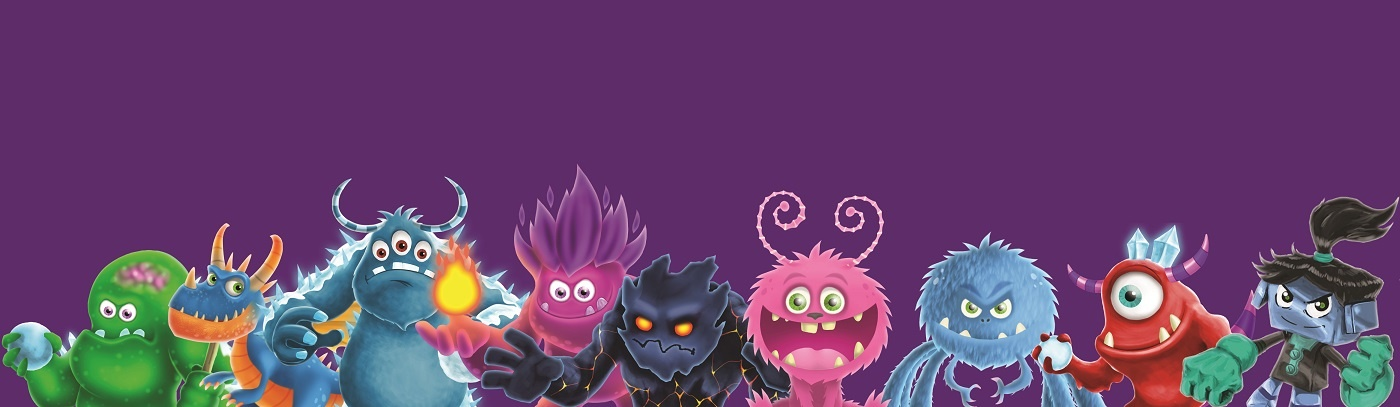 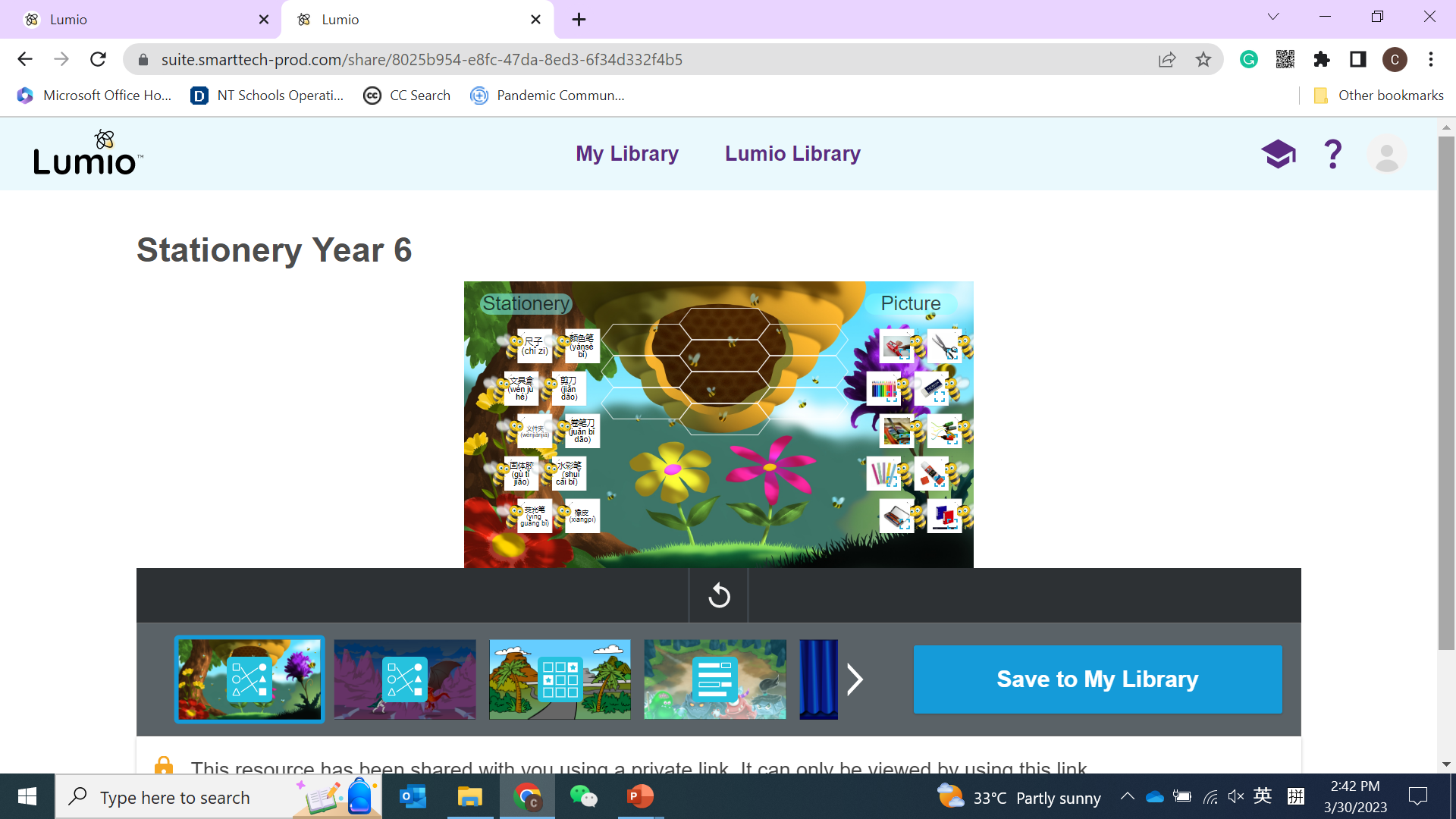 [Speaker Notes: https://suite.smarttech-prod.com/share/8025b954-e8fc-47da-8ed3-6f34d332f4b5]
Thank you
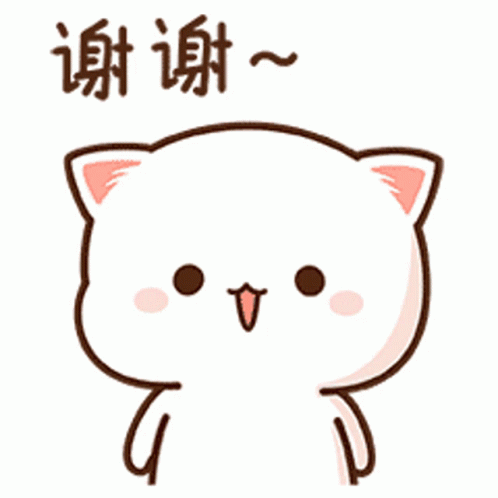 感 谢 垂 听 ！